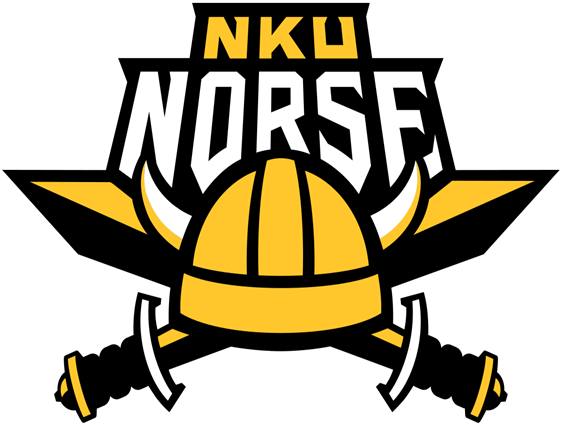 COVID-19 Effects on NKU Students
Dr. Boshra Karimi
Assistant Professor
Northern Kentucky University
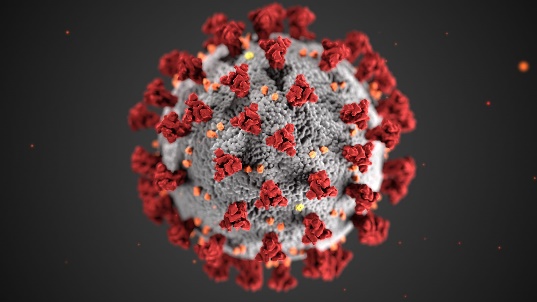 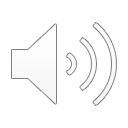 COVID-19 Effects on Higher Education
Various responses nationally and internationally. 

Common in all responses worldwide: transitioning delivery mode from Face-to-Face to online format 

Online delivery format is different from online pedagogy.
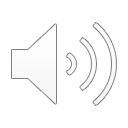 COVID-19 Effects on Higher Education
Higher education needed to establish or expand the necessary infrastructure for online education. 

Northern Kentucky University (NKU) extended its spring break by one week
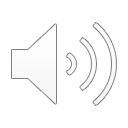 COVID-19 Effects on Higher Education
Personal challenges:

Unexpected job loss
Restricted social activities,
 Mental health conditions, anxiety, and  depression
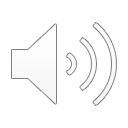 COVID-19 Effects on Higher Education
Social isolation due to campus closure result in affecting students’ mental health.

Psychological distress and symptoms of mental illness and worsening of quality of sleep have been dramatically increased since the pandemic started.
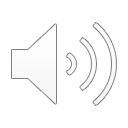 COVID-19 Effects on Higher Education
A study conducted on 400 students and staff in Italy shows that the pandemic had greater impact on students compare to staff. 

The impact of the outbreak was greater on female students compare to male ones.[1]
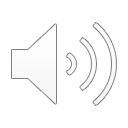 COVID-19 Effects on Higher Education
Psychological cost of social activities restrictions due to COVID-19 pandemic was potentially high.

 Bed time and wake up time have been pushed back and people experience lower quality sleep while they spend more time in bed.[2]
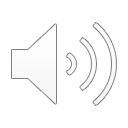 Methodology
We conducted two surveys to evaluate how our students at Northern Kentucky University (NKU) have been impacted by the outbreak
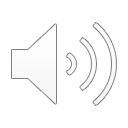 Methodology
Spring 2020 survey

74 students
CMGT & EGT
 Freshman: 20, Sophomore:19, Junior:14, Senior:21
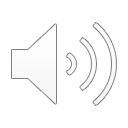 Methodology
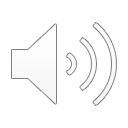 Methodology
Fall 2020 survey

75 students
CMGT
 Freshman: 17, Sophomore:23, Junior:30, Senior:5
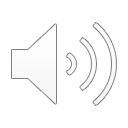 Methodology
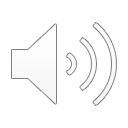 Methodology
Fall & Spring 2020 survey

149 students
CMGT & EGT
 Freshman: 37, Sophomore:42, Junior:44, Senior:26
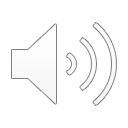 Methodology
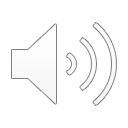 Fall vs. Spring
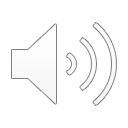 [Speaker Notes: How many have been affected ?]
Life
School
International
Health
Job
How they have been affected?
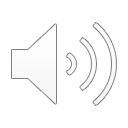 Normal Life
Not seeing family and friends
No shopping and dine out
Gym closure
Baseball match shut down
Boring life style
Can’t see grandparents
Stand in line for getting necessities from stores!
No travel
Homeschooling
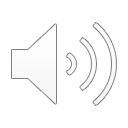 Normal Life
Mask makes it harder to understand people and be understood by people
Push back necessary surgery
Catch the virus
Not too much change in rural area since people don’t care about social distancing there!
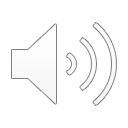 School
Difficult schedule
Procrastination due to online learning
Move out of dorms
Distraction because of online learning
Relocation
No routine
Some professors just post notes, or pre-recorded lectures
Not too many healthy foods available on campus
Lack of motivation
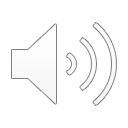 School
Switch to school closer to home
Start school at NKU
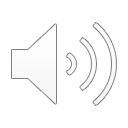 [Speaker Notes: Opportunity]
Health
Cancer patient can’t get support from organization
Having healthcare worker at home 
Lack of emotional support system
Students with underline condition like having mental health
Anxiety and depression
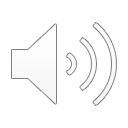 [Speaker Notes: Having healthcare worker at home (student wants to help them to stay healthy and relax, keep home clean)]
Job
Job loss for them or their spouse
Work more
Can’t find summer co-op
Less money
Salary cut
Lost internship
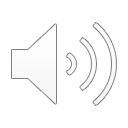 [Speaker Notes: Having healthcare worker at home (student wants to help them to stay healthy and relax, keep home clean)]
International
Cannot go back home because of border shut down
Worried about parents and family members in home country
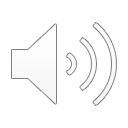 [Speaker Notes: Having healthcare worker at home (student wants to help them to stay healthy and relax, keep home clean)]
COVID-19 Advantages
Like online delivery for some courses
Study at our own pace
More free time to watch movies, fishing, workout
Spend more quality time with family
Less stress
More productivity
Home project
Self improvement
Save money (no gas or hang out)
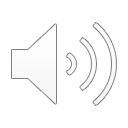 [Speaker Notes: Having healthcare worker at home (student wants to help them to stay healthy and relax, keep home clean)]
COVID-19 Advantages
More ( healthy) food accessibility
Rest more
More comfortable
Save time (not commute)
Flexibility to make my own schedule
Learn new skills
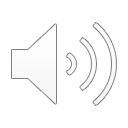 [Speaker Notes: Having healthcare worker at home (student wants to help them to stay healthy and relax, keep home clean)]
Unemployment
Unemployment
Unemployment Insurance
Worst Outcome of COVID-19
Worst Outcome of COVID-19
Worst Outcome of COVID-19
References
[1] S. Marelli, A. Castelnuovo,  A. Somma, V. Castronovo, S. Mombelli, D.  Bottoni,  C. Leitner, A. Fossati, L. Ferini‑Strambi, “Impact of COVID‑19 lockdown on sleep quality in university students and administration staff,” Journal of Neurology. July 2020
[Speaker Notes: Having healthcare worker at home (student wants to help them to stay healthy and relax, keep home clean)]
References
[2] N. Cellini, N. Canale, G. Mioni, S. Costa, “Changes in sleep pattern, sense of time and digital media use during COVID-19 lockdown in Italy,” Journal of Sleep Research. May 2020. [Online]. Available: Academic OneFile, https ://doi.org/10.1111/jsr.13052. [Accessed October 14, 2020].
[Speaker Notes: Having healthcare worker at home (student wants to help them to stay healthy and relax, keep home clean)]
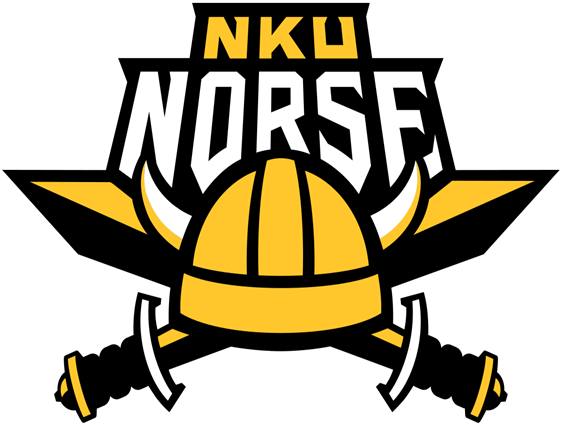 Thank You !